Unit 7
I Have A Headache
第二课时
WWW.PPT818.COM
First:
Words Learning!
Words Learning:
bad
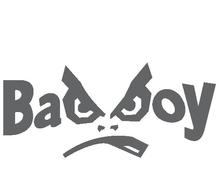 Words Learning:
bad adj.
不好的，坏的，严重的
eg: You look so bad. What's wrong with you?
你看起来不大好，你怎么了？
Words Learning:
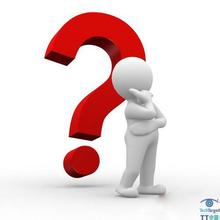 wrong
Words Learning:
wrong
不适的
eg: ---What's wrong with you?
      ---I have a headache.
---你有什么不适？
---我头疼。
Words Learning:
ill
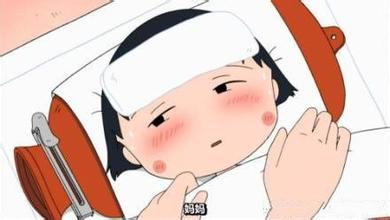 Words Learning:
ill adj.
生病的
eg: ---You look so bad. What's wrong?
      ---I am ill.
---你看起来不大好，有什么不适吗？
---我生病。
Words Learning:
stay
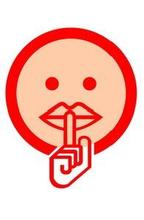 Words Learning:
stay v.
保持，保留
eg: We need to keep fit.
我们需要保持健康。
Words Learning:
lesson
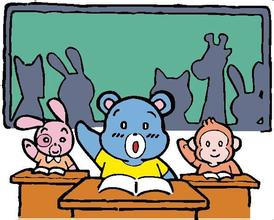 Words Learning:
lesson 
课程
eg: Today we will learn lesson two.
今天我们上第二课。
Words Learning:
wrong
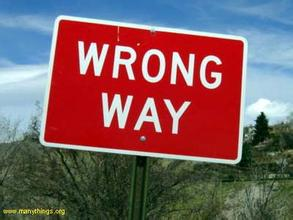 Words Learning:
wrong v.
担心，担忧
eg: Don't worry about me!
不要为我们担心！
Words Learning:
well
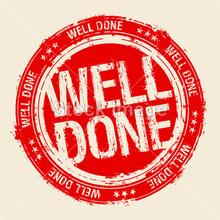 Words Learning:
well adj./adv.
健康的，良好的/好地
eg:I feel well now.
我现在感觉很好了。
Words Learning:
rest
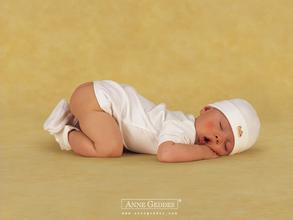 Words Learning:
rest  n./v.
休息
eg: You need lay on bed and have a good rest.
你需要躺在床上，好好休息。
Let's try！
Second:
Can you make sentences with the words above by yourselves ?请用以上新学单词造句！
Check Now!
less_n
w_ong
b_d
sta_
re_t
w_ll
lesson
wrong
bad
stay
rest
well
Third:
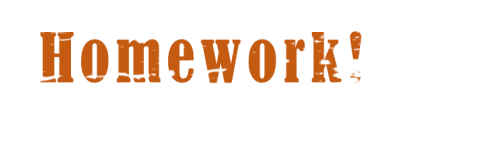 请课后认真朗读单词课文，在记忆的基础上运用词句进行对话！
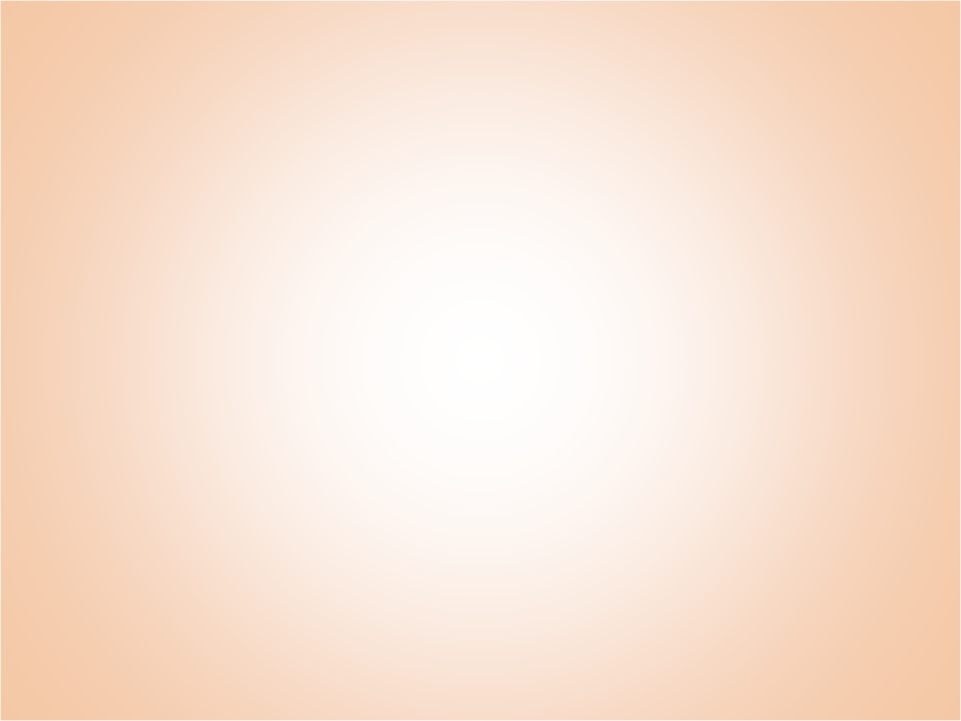 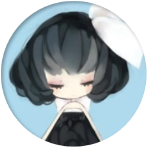 That’s all!
THANKS